PETITE VILLE DE DEMAIN
Décembre 2021
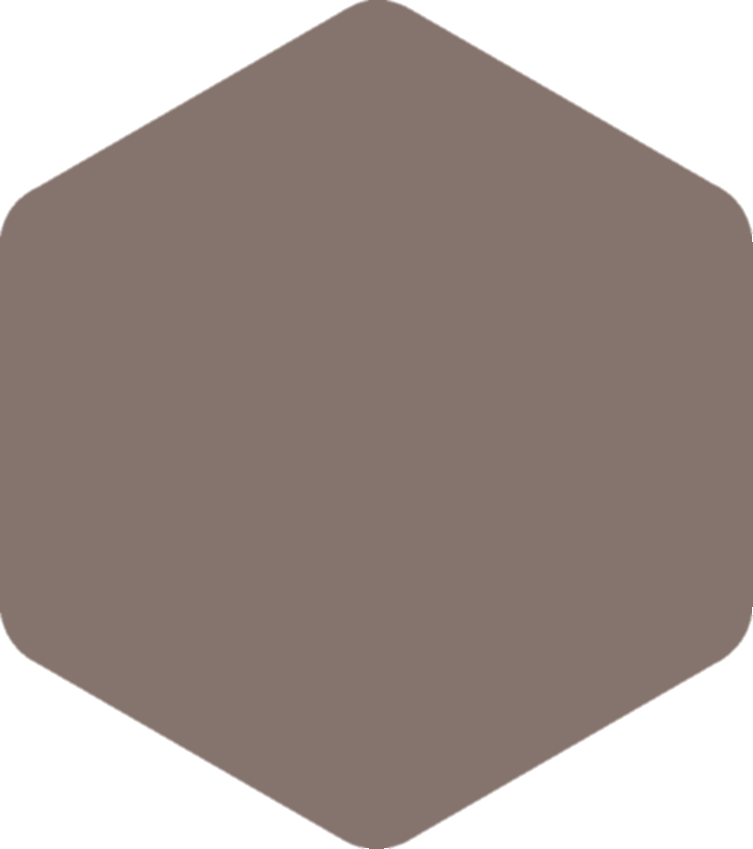 Le Prêt Renouvellement UrbainPetites Villes de Demain (PRU PVD)
Plus de 1 600 communes etintercommunalitéssur 6 ans soutenues(2020-2026)
Lancé en 2020, le programme Petites Villes de Demain vise à améliorer les conditions de vie des habitants des petites communes et des territoires alentour, en accompagnant les collectivités dans des trajec-toires dynamiques et respec-tueuses de l’environnement.
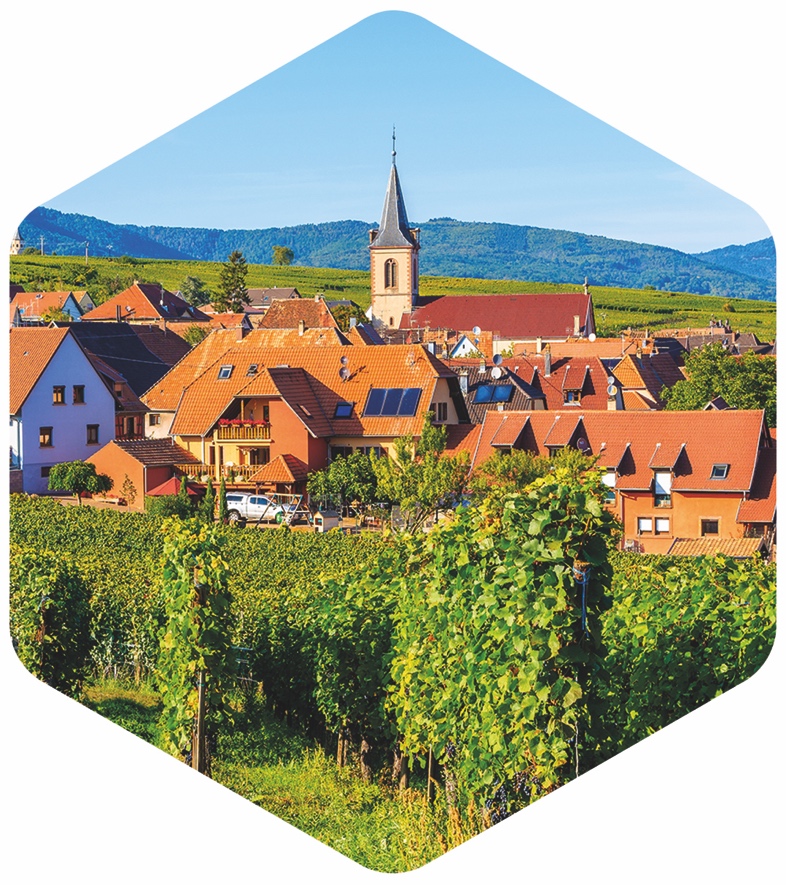 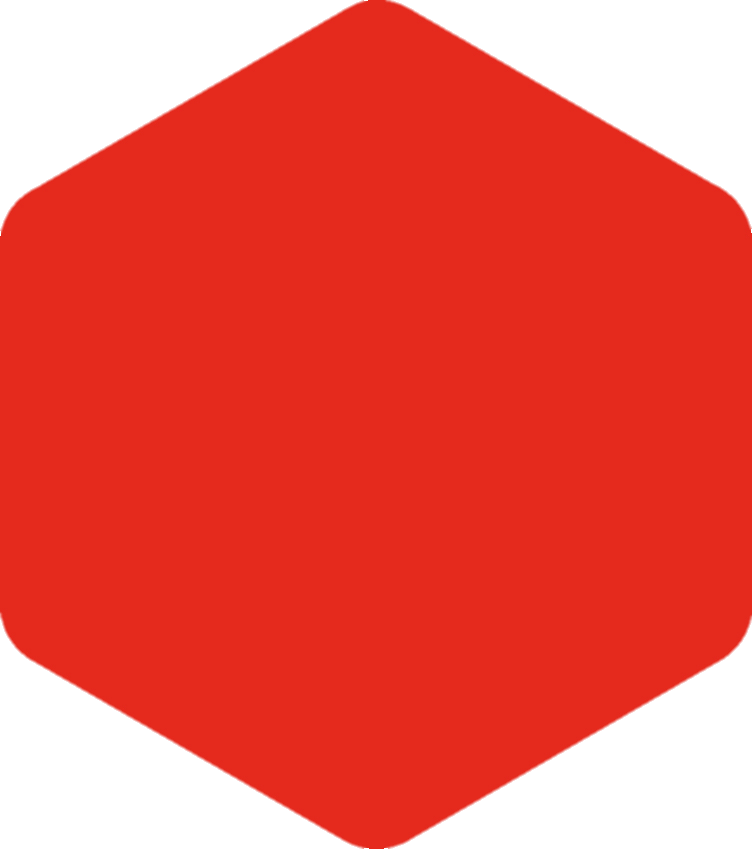 3 milliards d’euros jusqu’en 2026pour permettre aux villes sélectionnées de mener à bien et d’accélérer la réalisation de leurs projets ​
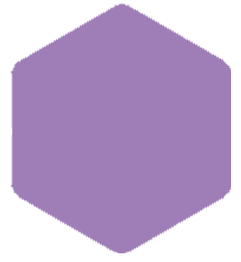 Plus d'infos sur le programme national Petites Villes de Demain
2
Offres Développement Territorial
Offre Prêt Renouvellement UrbainPetites Villes de Demain (PRU PVD)
Principaux emprunteurs éligibles​
Toute personne morale publique ou privée portant un projet situé ​dans une opération de revitalisation du territoire (ORT) d'une commune sélectionnée dans le cadre du programme « Petites Villes de Demain » ​ ;​
Toute personne publique apportant une subvention à un projet éligible​.
Principaux projets éligibles
Équipements publics​​ ;
Infrastructures et aménagements urbains​​ ;
Bâtiments tertiaires privés contribuant à la revitalisation économique du quartier​ ;
Portage foncier dans le cadre de projets d’aménagement, etc.
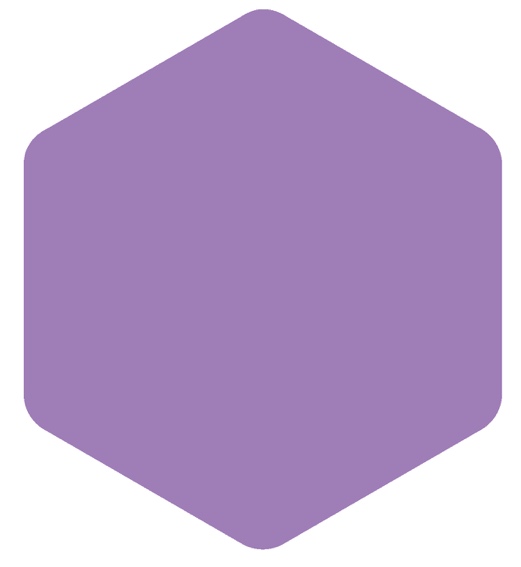 Dédié à un panellarge de projets sous condition d'être dans un zonage géographique prioritaire (ex : acquisition de locaux commerciaux en territoire PVD)
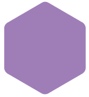 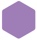 Plus d'infos sur le PRU PVD
3
Offres Développement Territorial
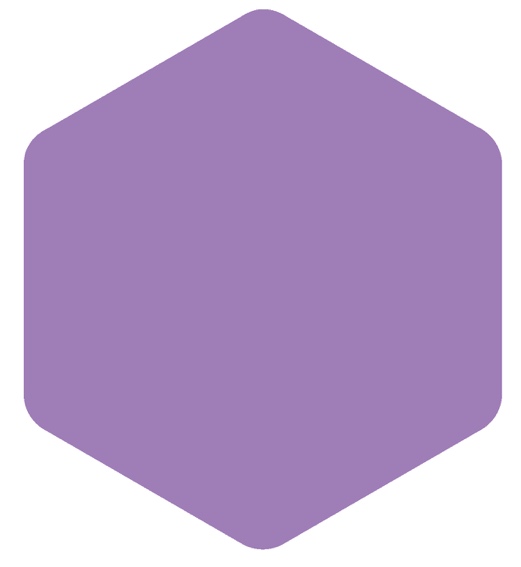 Dédié à un panellarge de projets sous condition d'être dans un zonage géographique prioritaire (ex : acquisition de locaux commerciaux en territoire PVD)
Offre Prêt Renouvellement UrbainPetites Villes de Demain (PRU PVD)
Conditions de l’offreà Taux Fixe BEI
Contrepartie éligible à la ressource BEI​ ;
Uniquement si le projet respecte au moins 1 des 6 critères TEE ;
Éligibilité des projetsentre 40 k€ et 25 M€ de CAPEX, nouveaux investissementscontribuant à la réalisationdes grands objectifs de l’UE​ ;​
Quotité BEI : dans la limitede 50 % du CAPEX​​ ;
Durée : 15, 20 ou 25 ans​​ ;
Taux Fixe selon barème mensuel.
Conditions de l’offre sur index Livret A​
​ Durée : 5 à 30 ans
​Taux : Livret A + 0,60 %
Durée de phase de mobilisation : 5 ans max
Quotité : 100 % du besoin d’emprunt
Conditions spécifiques pour les projets portés par des investisseurs privés :
Hors DSP : Apport en fonds propres ou quasi fonds propres significatifs​​ ;
DSP : appel d’offre faisant mention de l’intervention éventuelle de la BDT​ ;
Quotité : 50 % du besoin d’emprunt
Garantie : 50 % collectivité territoriale + 50 % caution bancaire
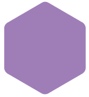 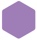 Plus d'infos sur le PRU PVD
4
Offres Développement Territorial
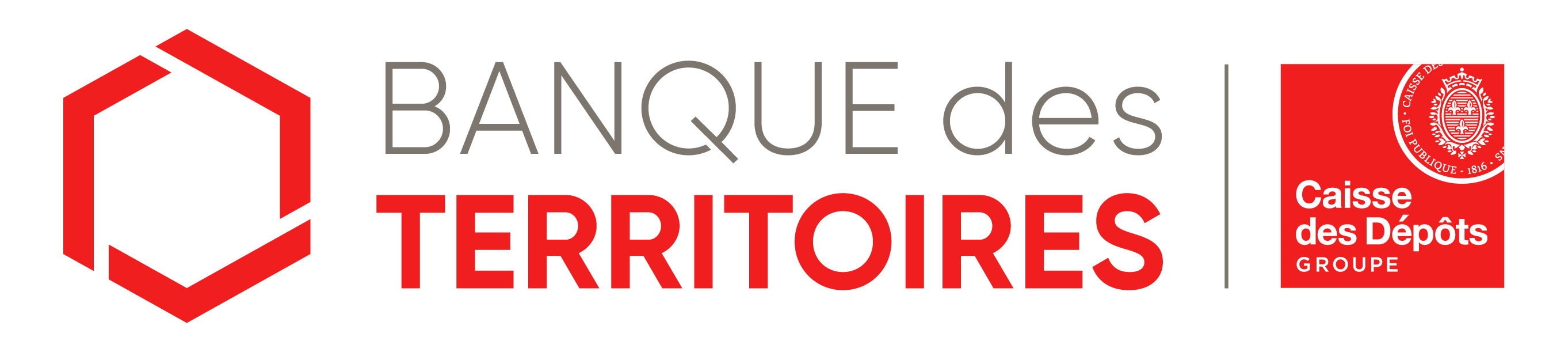 Pour en savoir plus, contactez 
Stéphanie BETARD
stephanie.betard@caissedesdepots.fr
Tél. 06 71 97 80 65
© Adobe Stock : Toutenphoton, travelview, JackF, Monkey Business, pkazmierczak, rh2010, sarayut_sy, yurolaitsalbert, Reddragonfly, arinahabich, PJDespa, Frank Wagner, Андрей Яланский, Zigmunds, Kletr, f11photo, miss_mafalda, arinahabich, Imagenet, anatoliy_gleb, whatamiii, Halfpoint, fovivafoto, emma, PackShot